ZAHRANIČNÍ ODDĚLENÍ ČOV
ERASMUS + SPORT
ČOV jako koordinátor
ASAP – As sustainable as possible
EWOS – European week of sport

ČOV jako partnerská organizace
GAMES – Guidance to achive more equal leadership in sport
ATHLETES4SOCIETY - Empowering the Public Value of Sport through Athletes and Role Models
PlayIn Together  
GloKnoCo - Global Sport for Development and Peace Knowledge Collaborative 

ČOV v projektových záměrech
OCEAN 
AVELANCHES
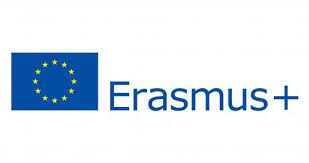 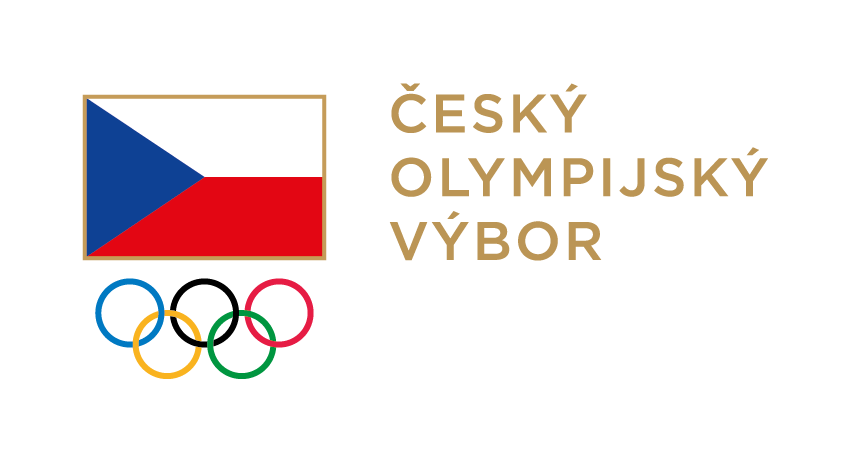 ČOV JAKO KOORDINÁTOR
Obecné informace 
Příprava projektu, role lídra v implementaci, celkový management, komunikace
Zásadní část grantu
ASAP – As Sustainable As Possible

Leden 2020 - prosinec 2022
Partneři: NOV z HU, DE, DK, FI, SK
Úzká spolupráce s MOV
Grant: 330 396 eur
Hlavní výsledky
Schválené strategie udržitelnosti (CZ, SK), finalizovaná strategie (HU)
Roadmap (průvodce) přípravou strategie udržitelnosti + nástroje  
Závěrečná konference v říjnu v Praze
Evropský týden sportu 2022-2023

Grant Národnímu koordinátorovi (ČOV) pro realizaci Evropského týdne sportu na národní úrovni v letech 2022 a 2023 
Grant: 320 000 eur 
Spolupracující organizace: Sokol, Česká komora fitness a další
V r. 2022 účast na zahájení EWoS v Praze (součást Českého předsednictví Rady EU)
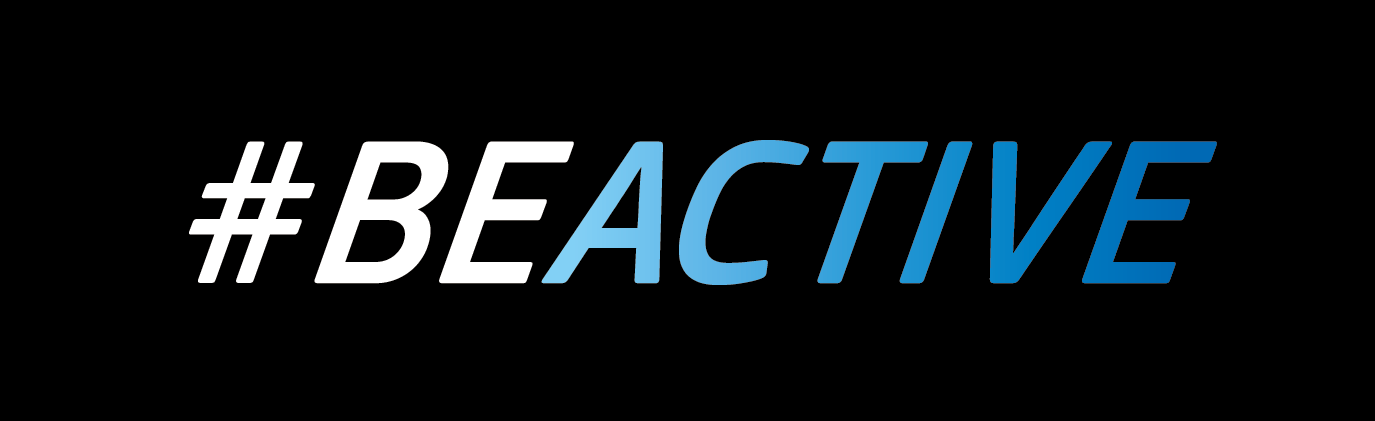 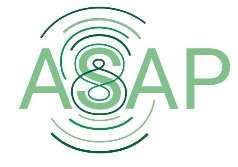 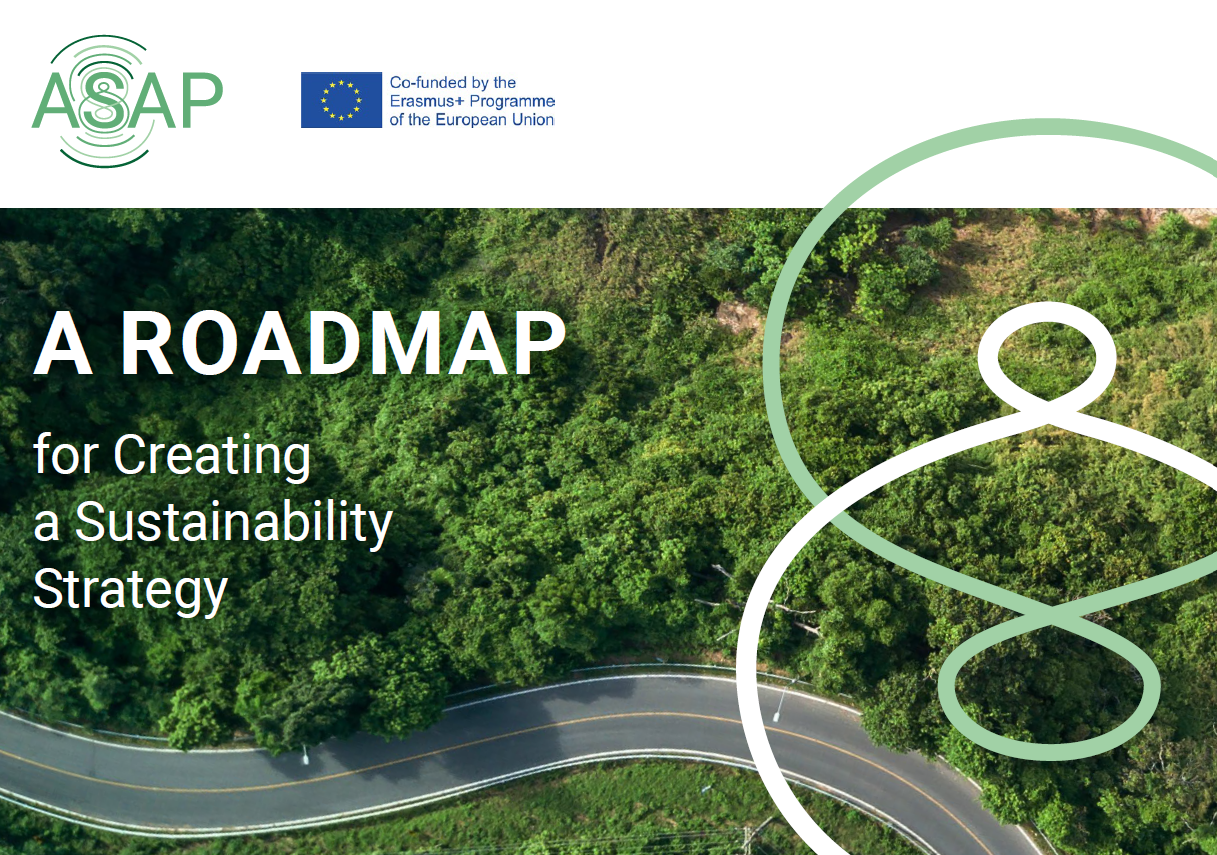 ASAP
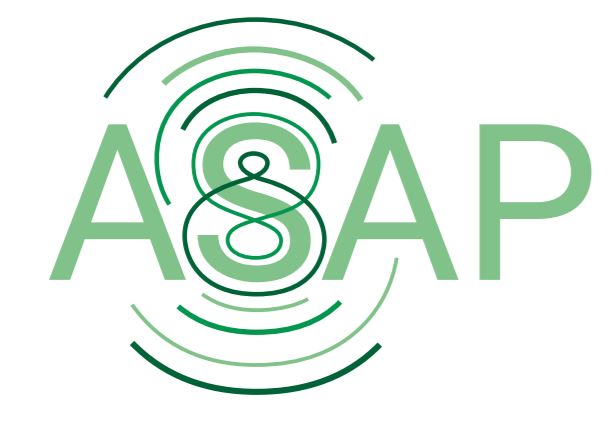 Novinky
Online schůzka partnerů 
Finalizace Roadmap (průvodce) tvorbou strategie udržitelnosti a „nástrojů“, které ji budou doplňovat – koordinace s MOV

Další kroky
22. dubna (Den Země) – publikace Roadmap a většiny „nástrojů“  
Duben – projektový meeting v Budapešti
Květen – bilaterální studijní cesta – ČOV  DOSB
Červen – projektový meeting v Bratislavě 
Říjen – závěrečná konference v Praze
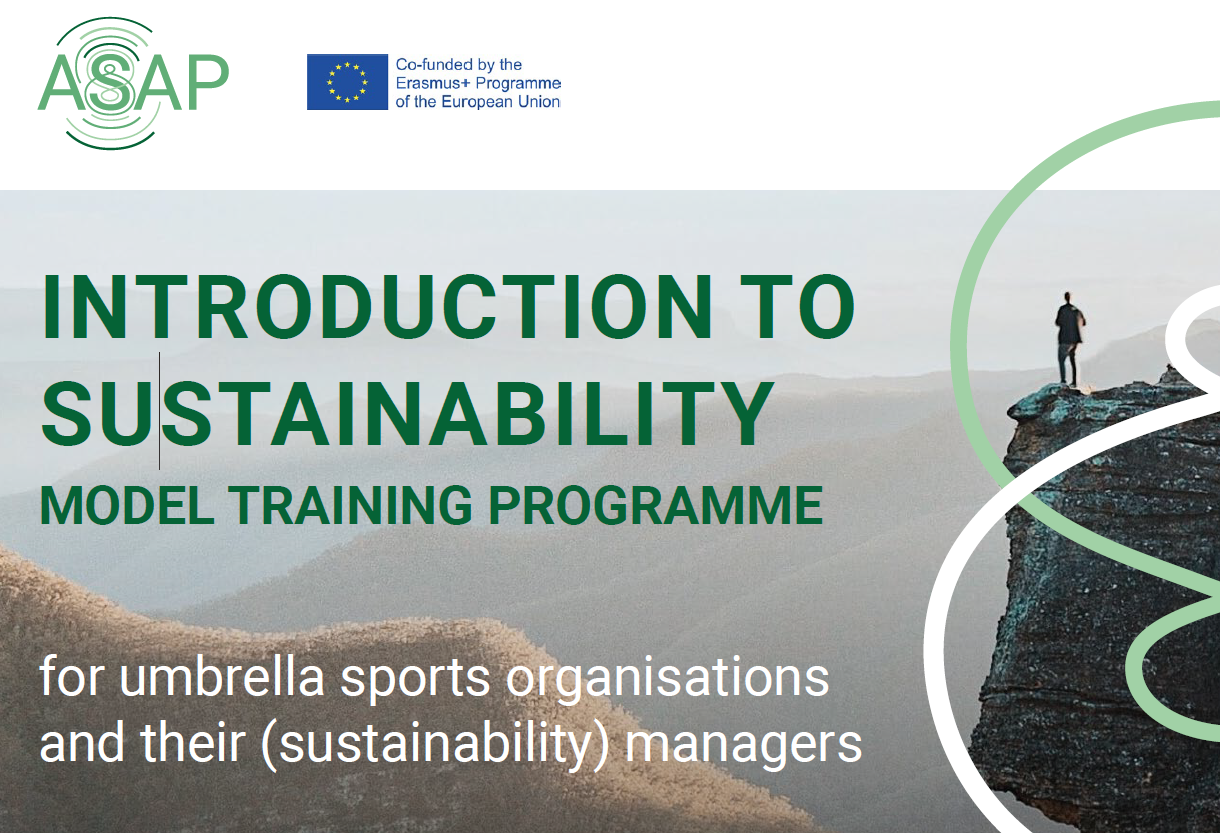 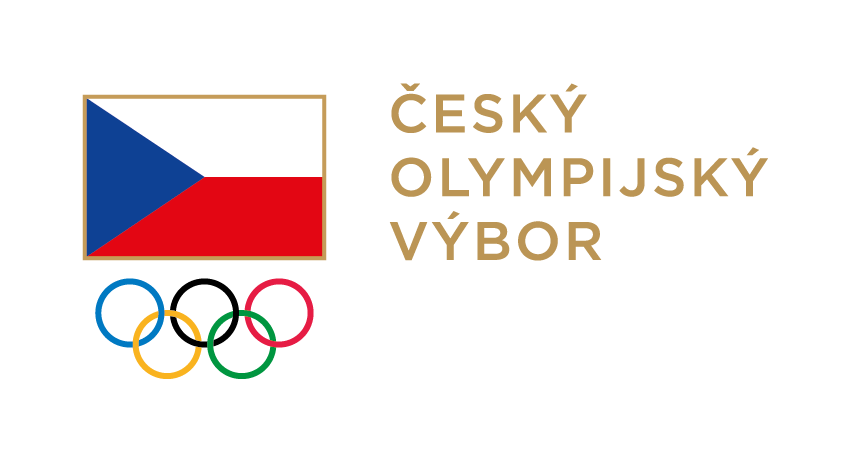 ČOV JAKO PARTNERSKÁ ORGANIZACE
Obecné informace 
Účast na konkrétních aktivitách v rámci projektu
Všechny náklady spojené s účastí proplacené + část grantu na pokrytí lidských zdrojů
ATHLETES4SOCIETY

Koordinátor: VUB (Vrije Universiteit Brussel)
2021-2023
Partneři: VUB ( (the ND), Institute for Sport Governance (PL),Sport Evolution Alliance (PG)),Kenniscentrum Sport & Bewegen (ND), KIHU – Research Institute for Olympic Sports (FI) Kinetic Analysis (the ND), Bilendi SA (FR)
Hlavní téma/cíl:  Posílení významu  sportu využitím sportovců jako „role models“
ČOV – Zapojena Česká trenérská akademie
GAMES

Koordinátor: EOC EU Office 
Duben 2022- Duben 2024 (první schůzka – 26-27.4.)
Partneři: NOV z BE, DE, EL, IE, LV, TUR, MKD + experti 
Úzká spolupráce s MOV
Hlavní téma/cíl: Rovnost příležitostí ve vedoucích pozicích a příprava „gender equality in leadership policy/strategy“ pro všechny partnerské NOV
ČOV – Zapojena Komise rovných příležitostí
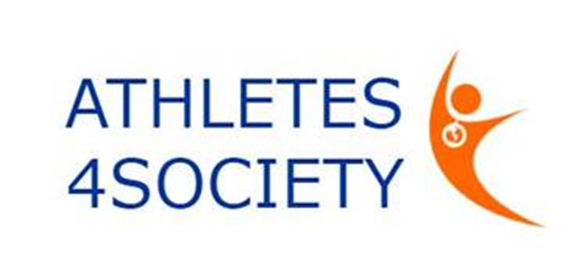 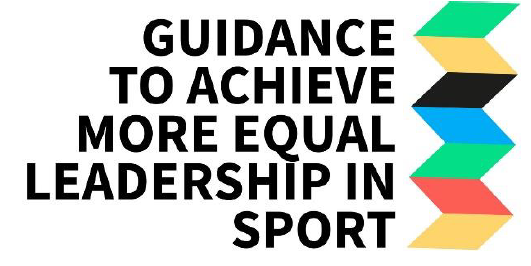 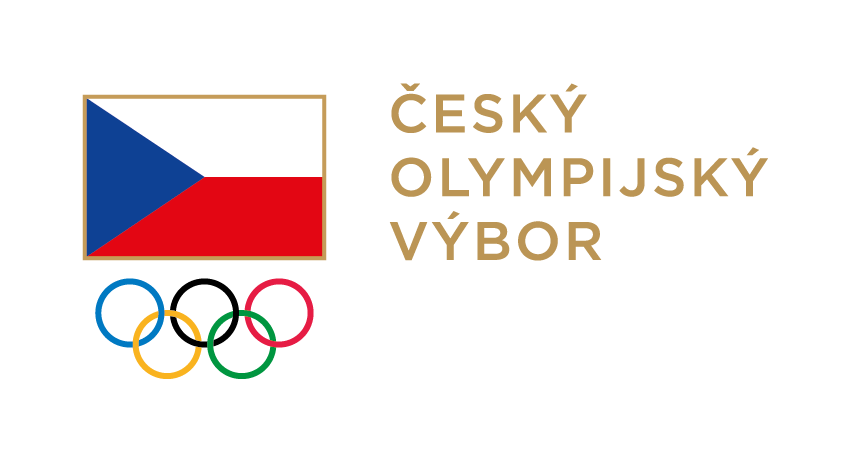 ČOV JAKO PARTNERSKÁ ORGANIZACE
končící projekty
Global Sport for Development and Peace Knowledge Collaborative (GloKnoCo)

Koordinátor: Palackého univerzita
Září 2019 - září 2022
Hlavní téma/cíl: Projekt zaměřený na propojení vysokoškolského vzdělávání s praxí v oblasti „sportu jako nástroje pro rozvoj“ 
ČOV jako neoficiální partner – účast na seminářích/konferencích, zapojen tým mezinárodních vztahů
PlayIn Together 

Koordinátor: Play International (FR)
Leden 2019 - červen 2022
Partneři: 
Hlavní téma/cíl: Propagace (olympijských) hodnot prostřednictvím pohybových aktivit na školách 
ČOV – Zapojen tým SOV
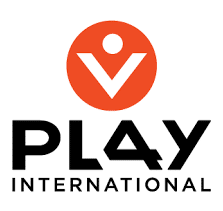 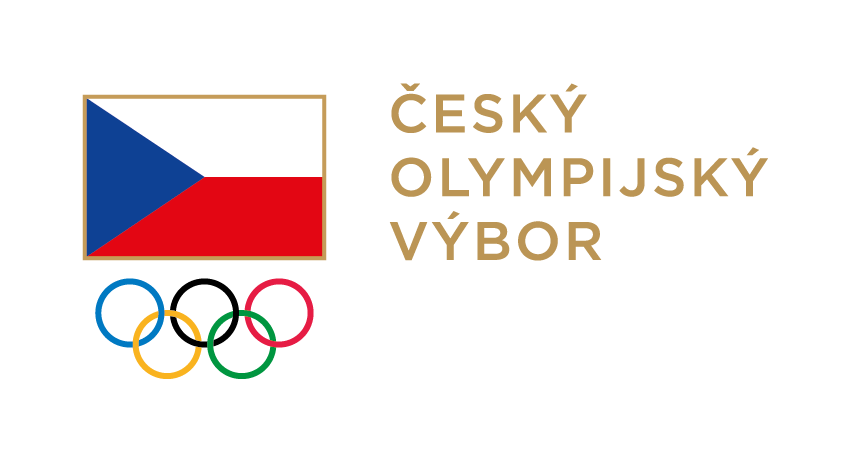 ČOV V PROJEKTOVÝCH ZÁMĚRECH 2022 JAKO PARTNERSKÁ ORGANIZACE
Obecné informace 
ČOV součástí projektových záměrů, které byly podány k posouzení v březnu 2022
Výsledky výzvy budou zveřejněny na podzim 2022 a úspěšné projekty začnou v lednu 2023
OCEAN 

Koordinátor: EOC EU Office 
Partneři: 18 evropských NOV
Příprava a případná implementace v úzké spoluprác s MOV
Hlavní téma/cíl: Vyškolení „Climate Action Officers“ a příprava akčního plánu pro snížení uhlíkové stopy každého zapojeného NOC
ČOV – Případné zapojení ASAP týmu a Komise pro udržitelnost
SportDevX 

Koordinátor: Univerzita Palackého 
Pokračování projektu GloKnoCo
ČOV  - případné zapojení jako plný partner, participace týmu mezinárodních vztahů a Olympijské nadace (inspirace a sbírání zkušeností z oblasti fundraisingu v oblasti sportu)
The Virtual Exposition of Czech and Slovak Olympic Heritage

Koordinátor: Slovenská olympijská akademie 
ČOV – Případné zapojení České olympijské akademie a OSIC – projekt digitalizace archivů
AVELANCHES

Koordinátor: Protect Our Winters Finland
Partneři: FI NOV, Svaz Lyžařů ČR, finská lyžařská a 	snowbordová federace, IBU
ČOV – Případné zapojení ASAP týmu, Komise pro 	udržitelnost a sportovního úseku
VZDĚLÁVACÍ PROGRAM SPORTOVNÍ DIPLOMACIE
Letní semestr:
25. – 27. 2. Workshop k prezentačním dovednostem 
11. – 13. 3. Základy marketingu
8. – 10. 4. Mezikulturní komunikace
22. – 24. 4. Komunikace a práce s médii

Květen, červen 2022: 
Studijní cesta
Odevzdání závěrečné práce
Obhajoby

Září/říjen
Závěrečný workshop a předání diplomů
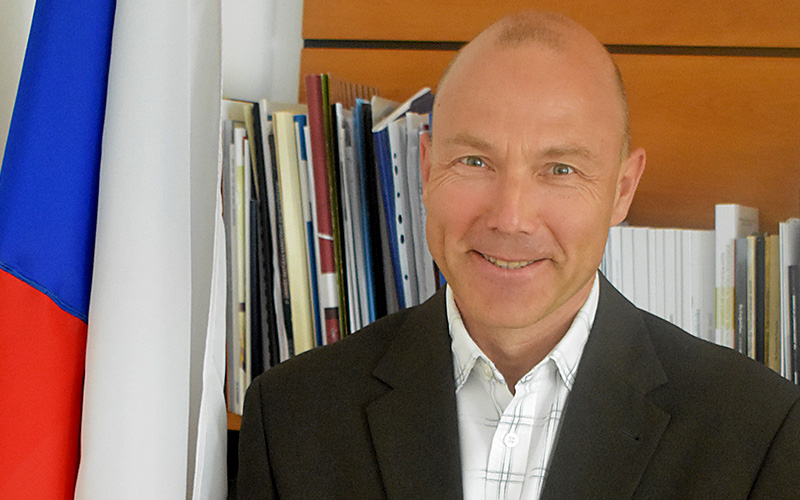 Jan Bondy
Ředitel veřejné diplomacie MZV
Mezikulturní komunikace
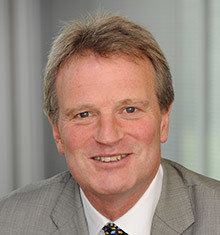 Jon Tibbs
Chairman JTA
Komunikace a práce s médii
OSTATNÍ
KONFERENCE SPORTOVNÍCH SVAZŮ K PROBLEMATICE POUŽÍVÁNÍ NÁZVU CZECH REPUBLIC X CZECHIA
Místo konání: MZV (Černínský palác)
Termín: 28.4. 2022 od 14:00

EYOF 2025
Žádost o vyjádření se k organizaci Evropského olympijského festivalu mládeže v Brně 2025

VYSOKÁ ŠKOLA MEZINÁRODNÍCH A VEŘEJNÝCH VZTAHŮ 
Spolupráce při organizaci a zajištění výuky předmětu Sportovní diplomacie
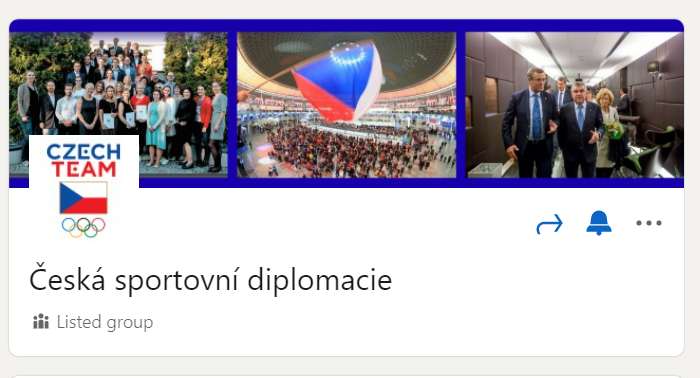 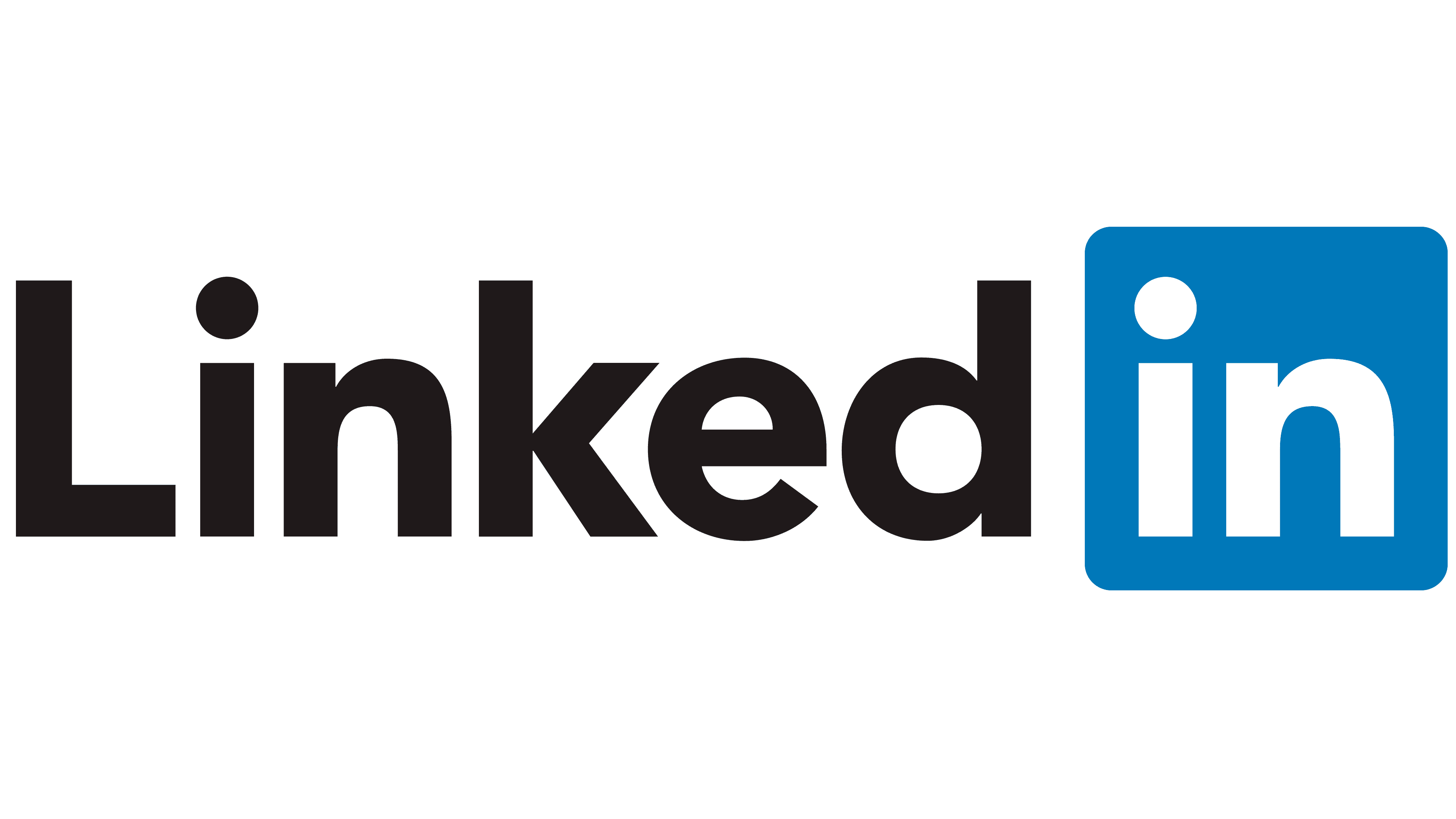 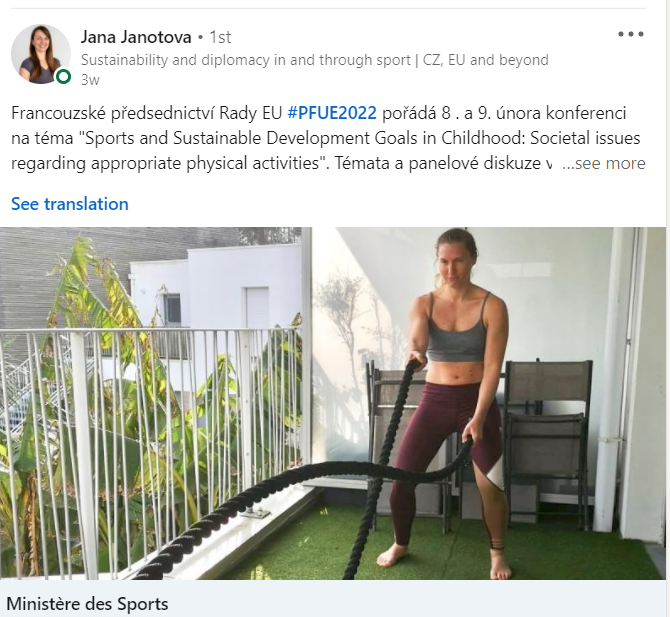 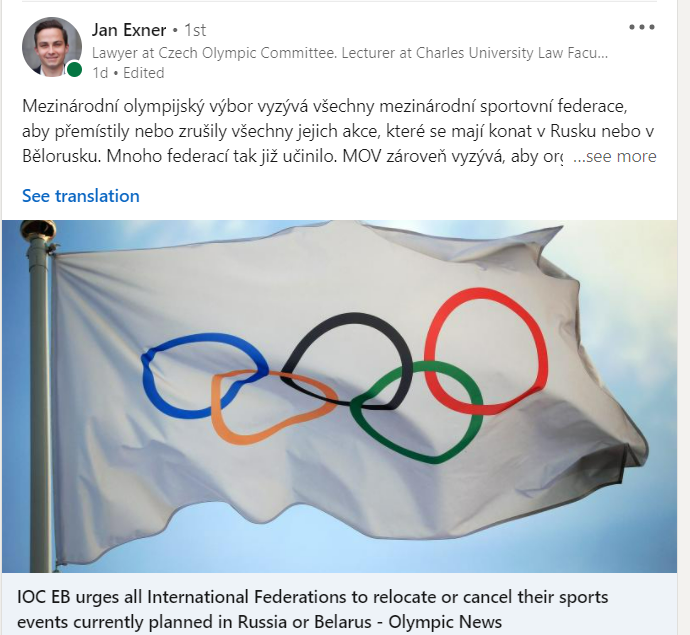 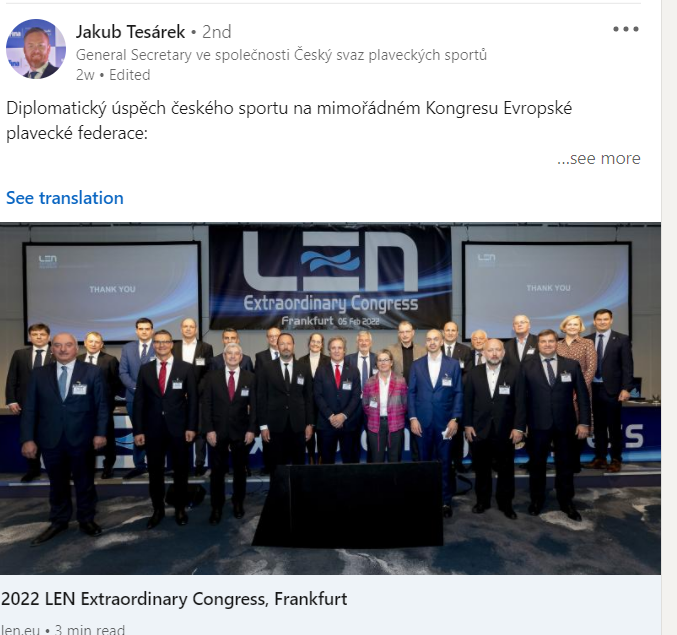 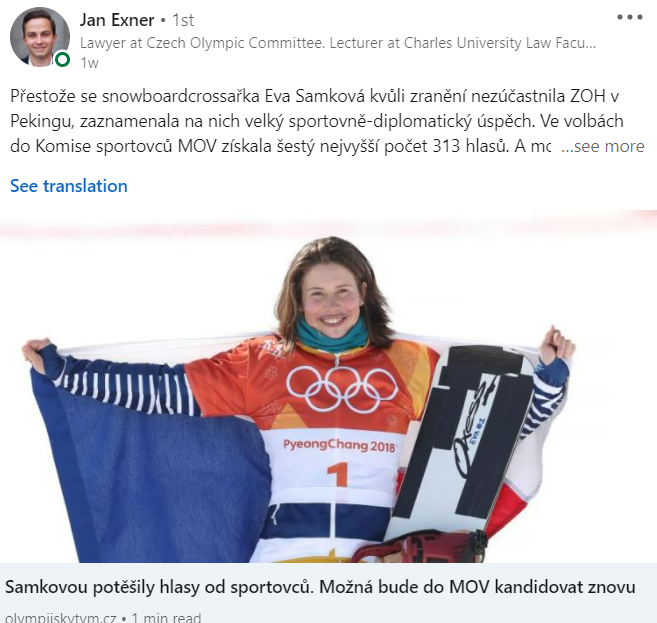 STRATEGIE UDRŽITELNOSTI 2030
ČOV STATUT KOMISE PRO UDRŽITELNOST
Schválení Statutu ČOV komise pro udržitelnost
USNESENÍ 
U?//05-04-2022 VV ČOV schvaluje návrh Statut ČOV komise pro udržitelnost
www.olympijskytym.cz/udrzitelnost
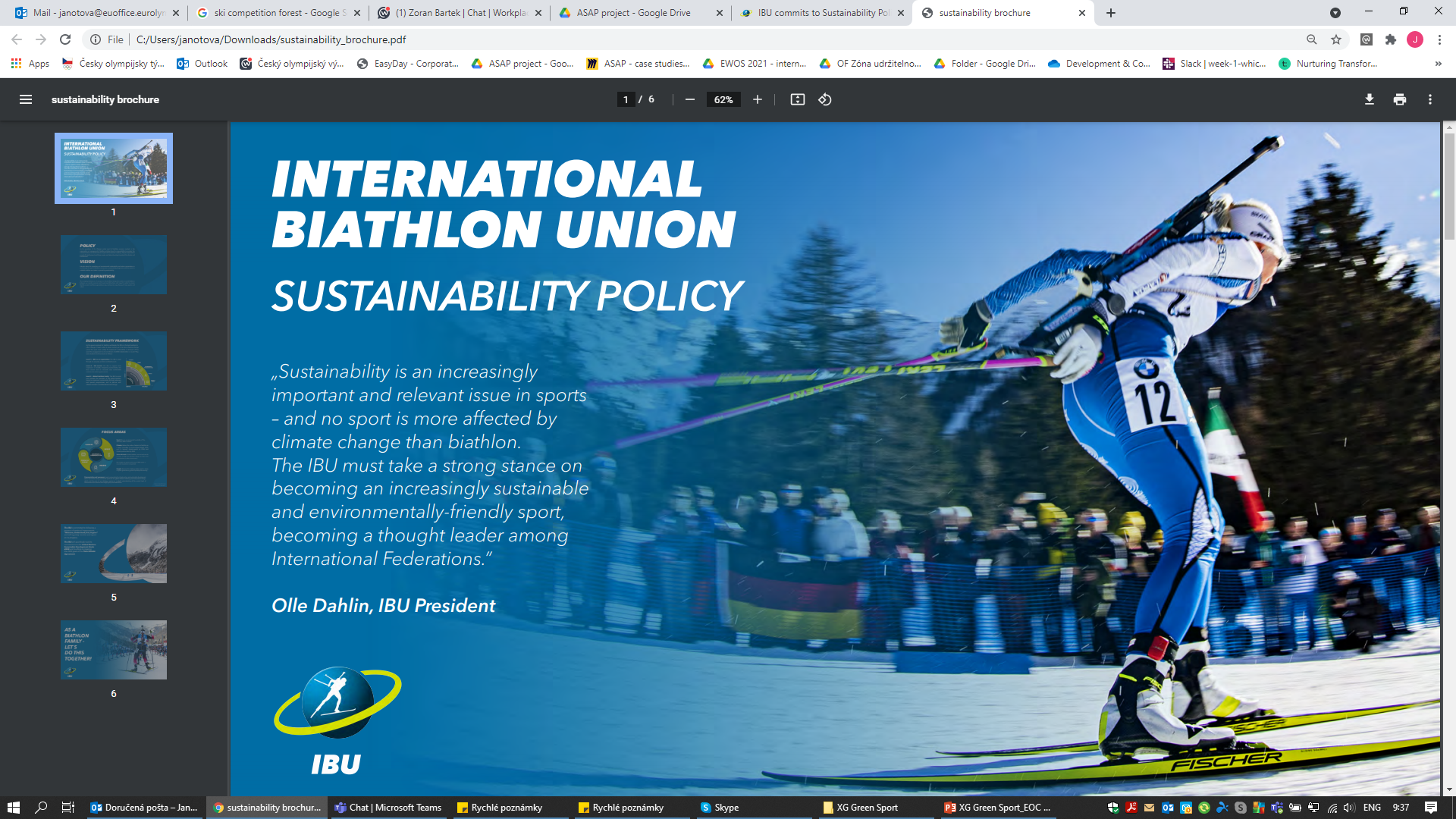 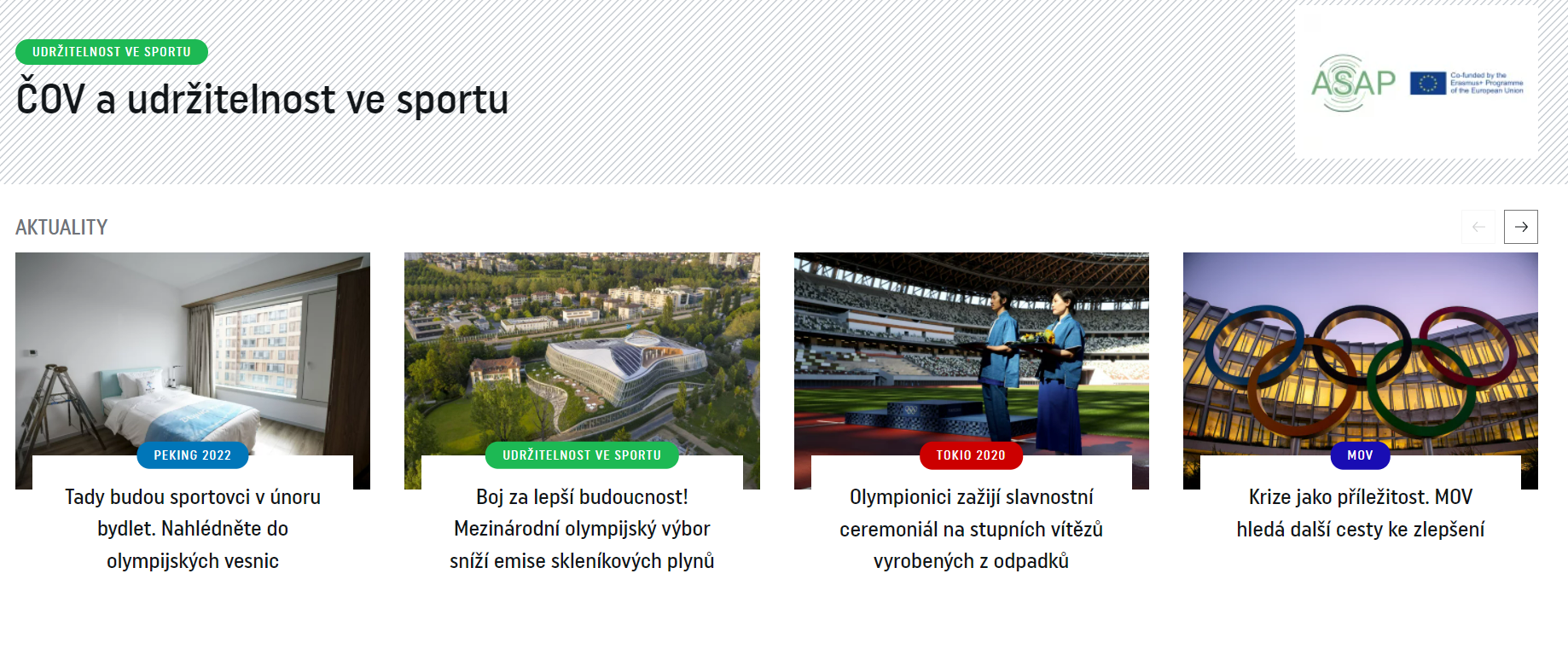 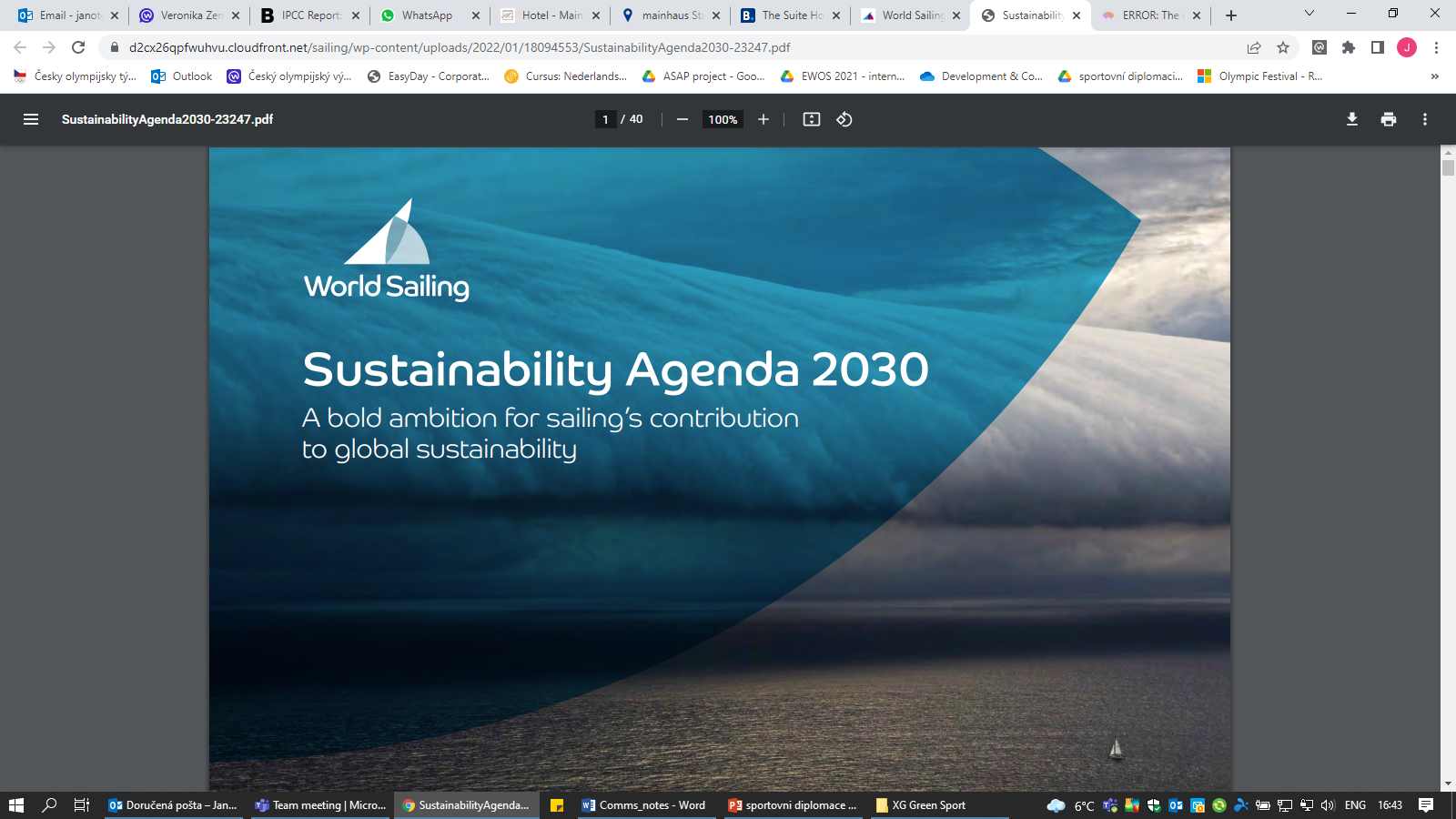 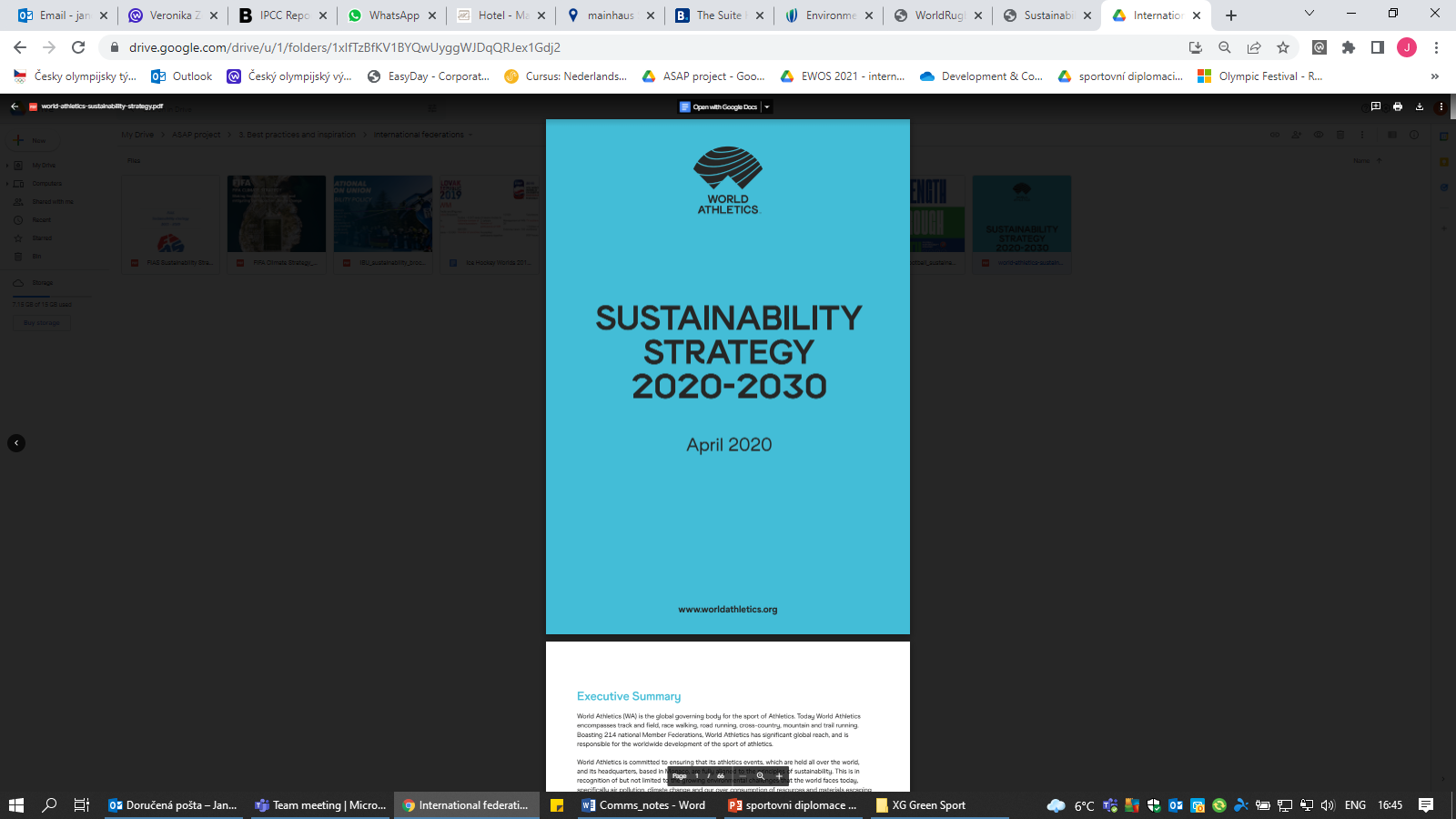 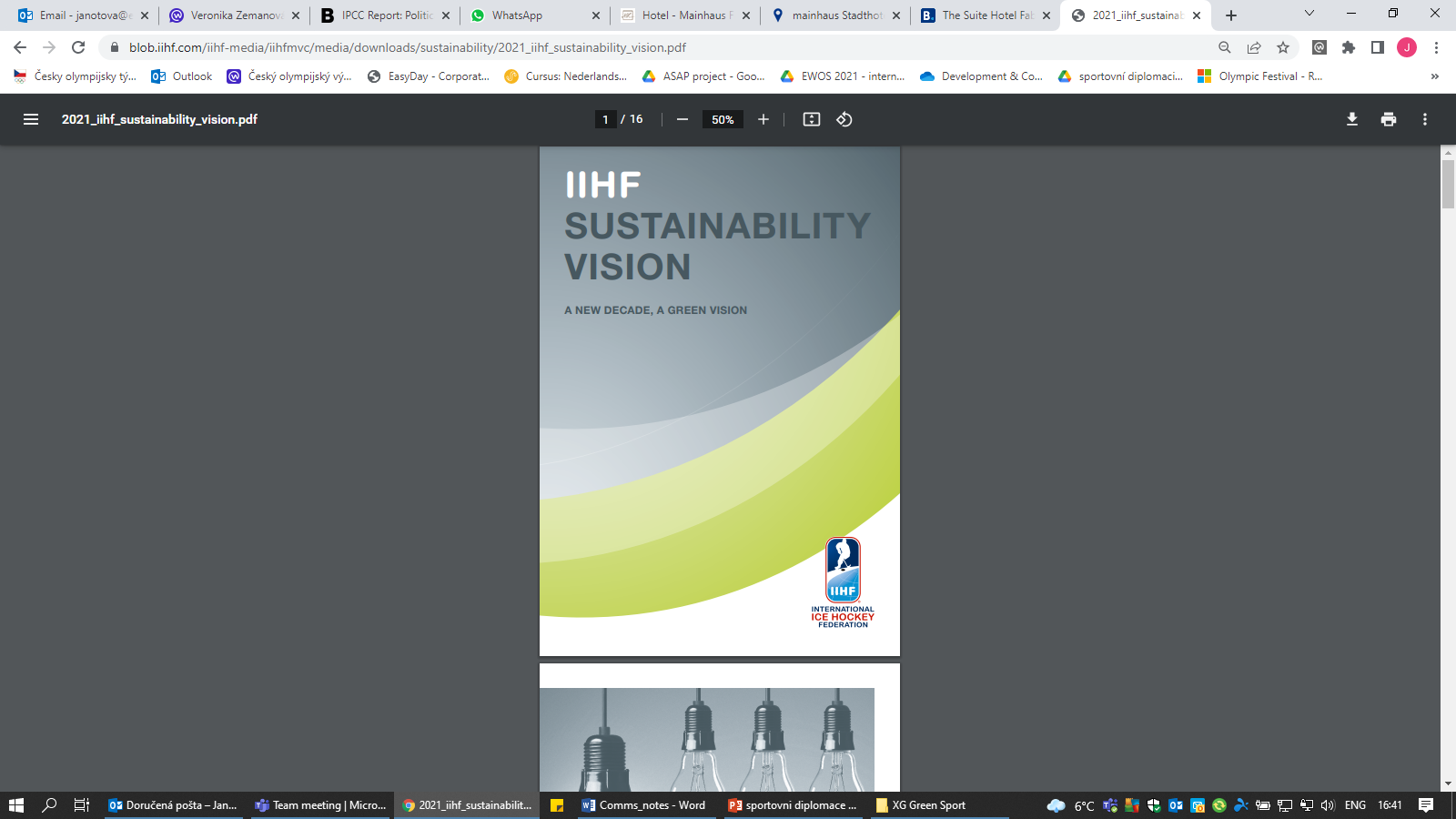 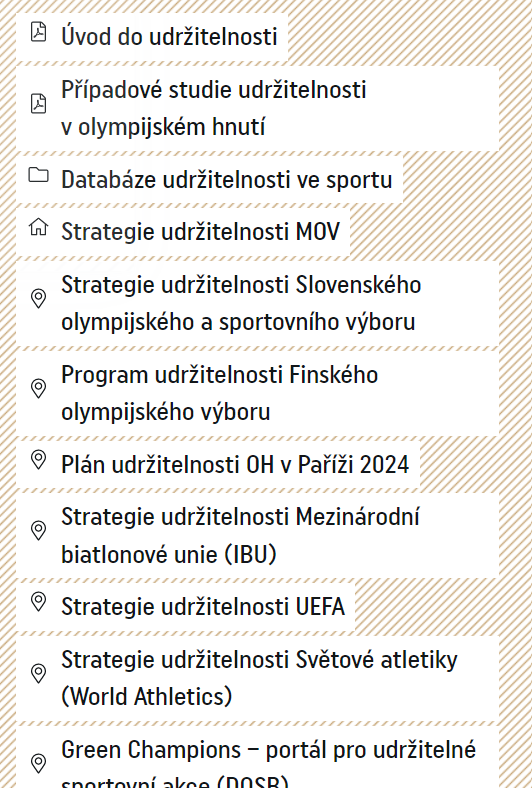 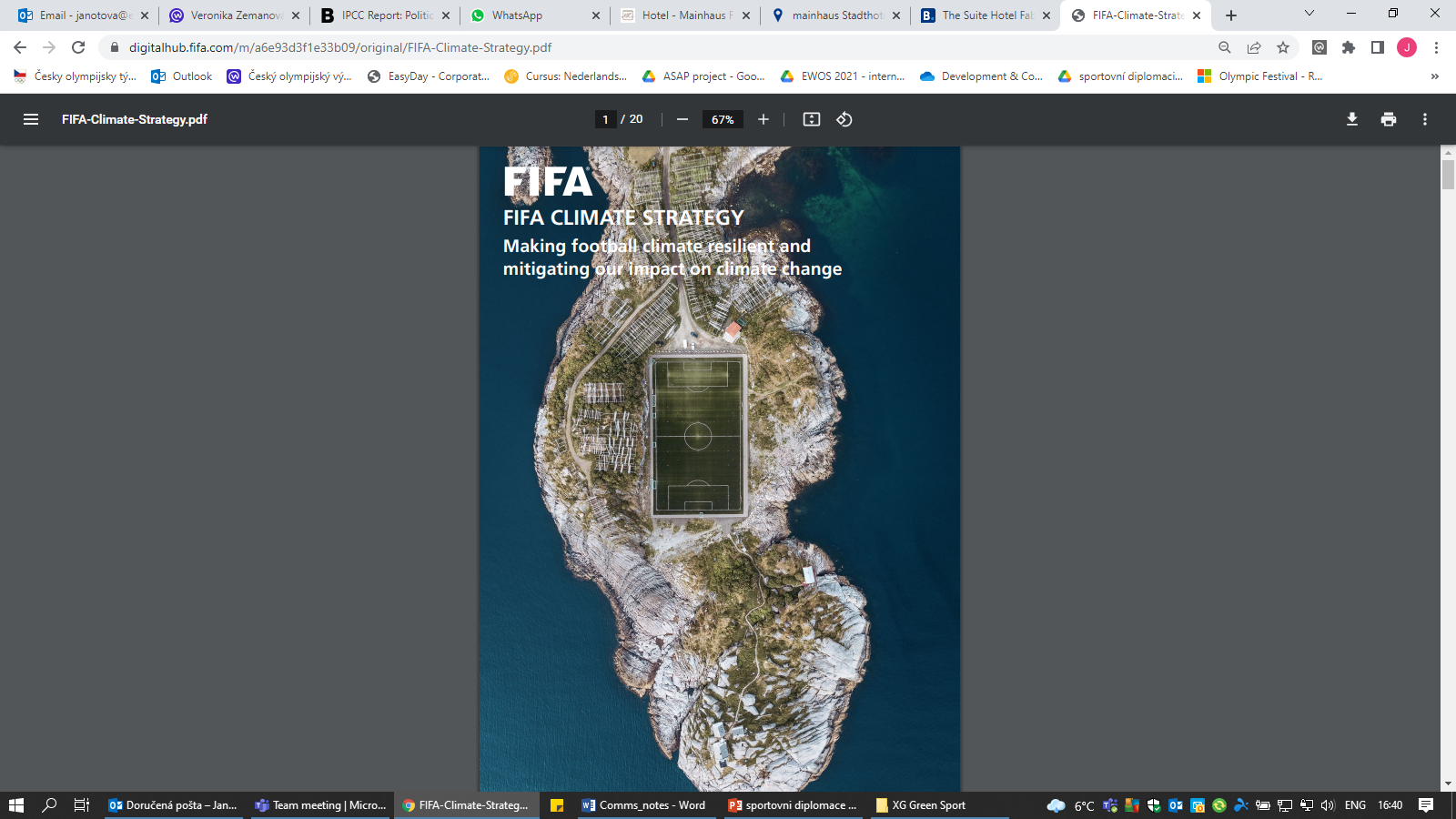 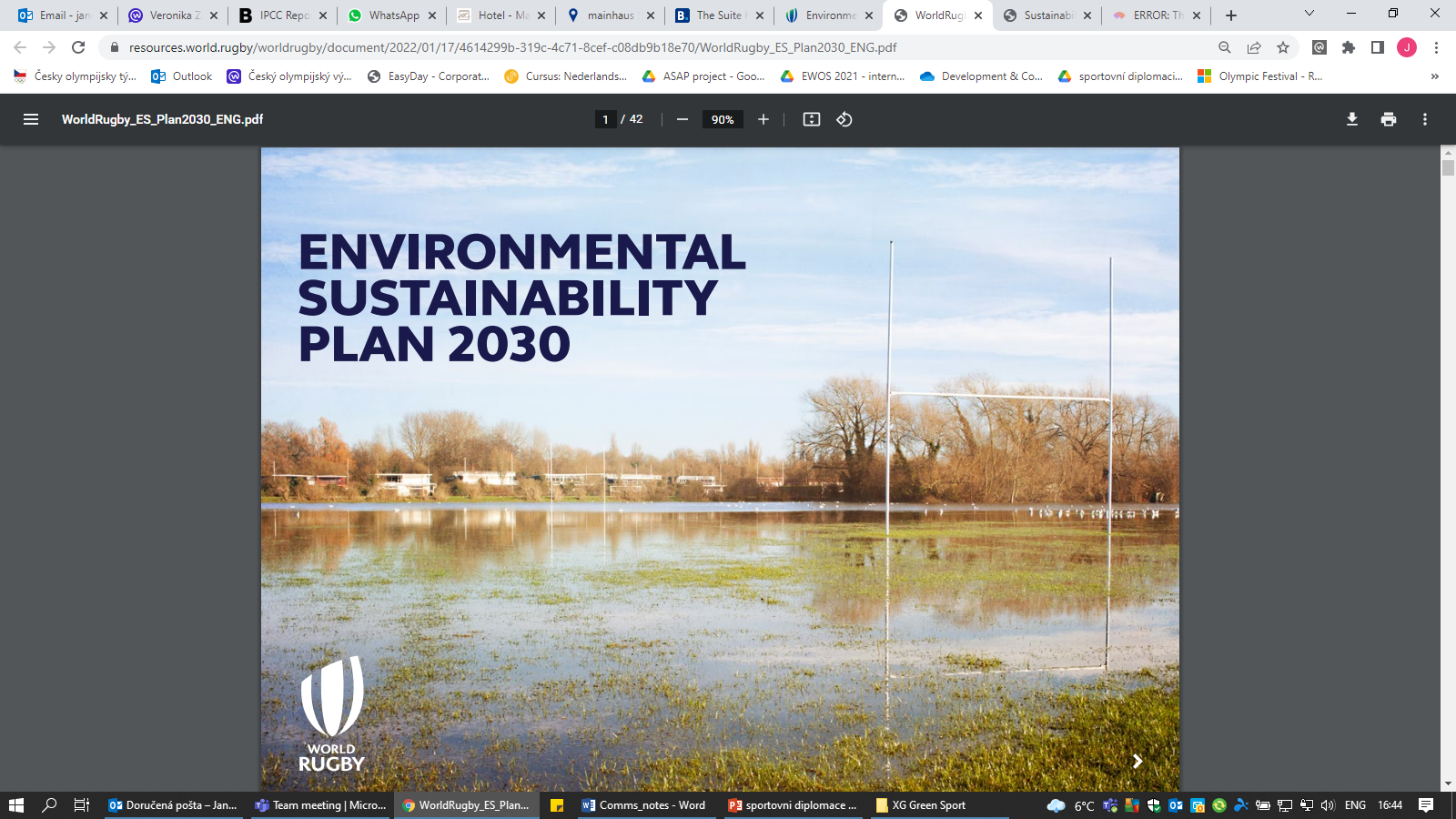 STRATEGIE UDRŽITELNOSTI 2030Plán naplnění – shrnutí  Rozpis aktivit pro období 2022-2023 (vč. dlouhodobých aktivit)
Plán naplnění strategie
= hlavní implementační nástroj strategie (rozpis aktivit na období 2022-2023, včetně dlouhodobých aktivit) 
Plně vychází z Akční plánu strategie udržitelnosti
Tvorbě finální verze plánu předcházely:
Osobní konzultace ASAP týmu se zástupci ČOV zodpovědnými za jednotlivé body Plánu naplnění včetně stanovaní deadlinů, spolupracujících osob/oddělení a KPIs
Třetí setkání Komise pro udržitelnost (24.3)
Diskuze na obsahem návrhu Plánu naplnění a mírou detailů obsažených v tomto dokumentu 
Doporučení komise – „Plán naplnění strategie – shrnutí“  pro PPM
Konzultace na úrovni PPM
STRATEGIE UDRŽITELNOSTI 2030Plán naplnění – shrnutí  Rozpis aktivit pro období 2022-2023 (vč. dlouhodobých aktivit)
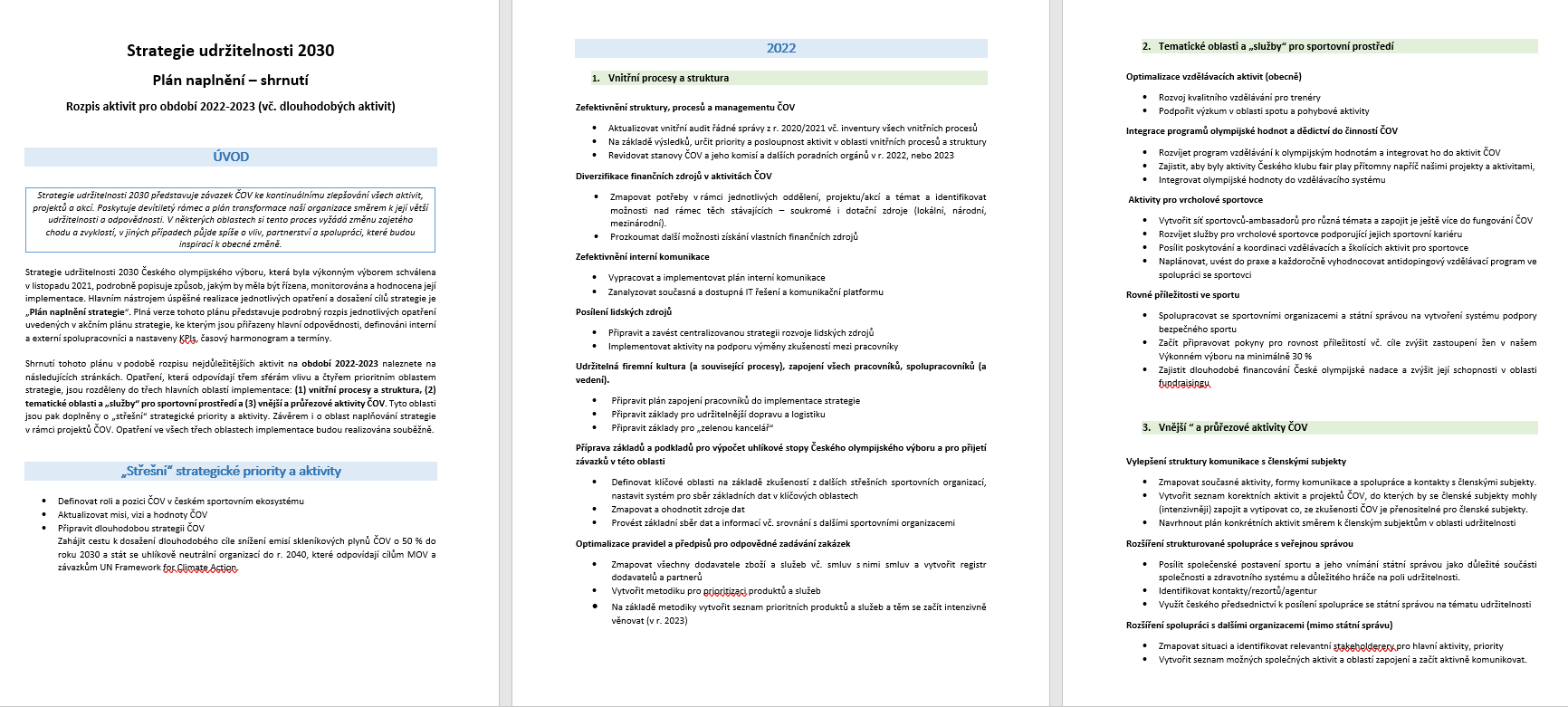 STRATEGIE UDRŽITELNOSTI 2030Plán naplnění – shrnutí  Rozpis aktivit pro období 2022-2023 (vč. dlouhodobých aktivit)
USNESENÍ 
U?//05-04-2022 VV ČOV schvaluje na základě předloženého návrhu komise udržitelnosti ČOV a v návaznosti na usnesení VV ČOV č. VV U8/4/22-11-2021 ze dne 22.11.2021  dokument nazvaný „Plán naplnění – Shrnutí, Rozpis aktivit pro období 2022-2023 (vč. dlouhodobých aktivit)“, který definuje vybraný obsah aktivit pro 1. etapu implementačního plánu strategie a jejích relevantních konkrétních bodů do časového horizontu 2022-2024.
DALŠÍ KROKY
Stručné představení strategie a aktivit v oblasti udržitelnosti na konferenci pro svazy
Setkání pracovní skupiny k implementaci strategie udržitelnosti 
Komunikace Strategie udržitelnosti 2030 u příležitosti Dne Země 22. 4. 2022
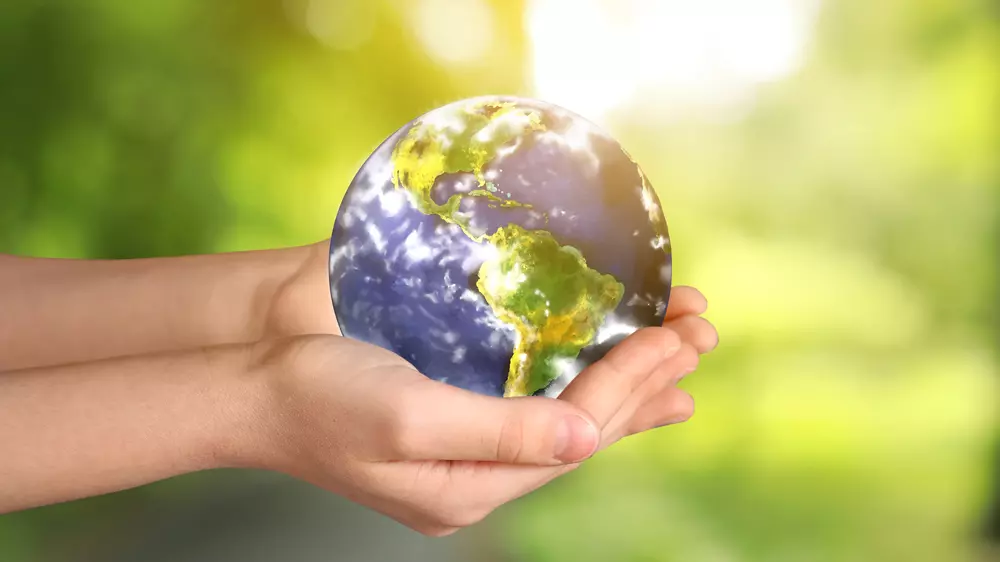